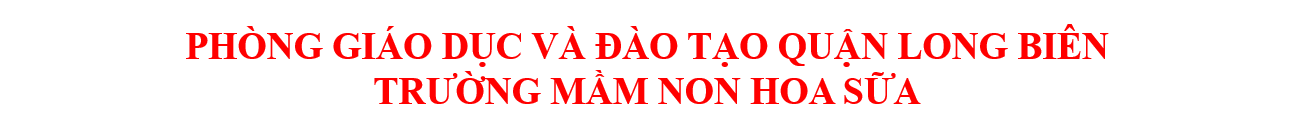 LĨNH VỰC PHÁT TRIỂN NGÔN NGỮ
HOẠT ĐỘNG LÀM QUEN VĂN HỌC
Đề tài        : Thơ “Bập bênh”
Thể loại     : Trẻ chưa biết              
Lứa tuổi     : 3-4 tuổi 
 Lớp            : MGB C1
Người dạy   : Bùi Thị Hoa
MỤC ĐÍCH- YÊU CẦU
1. Kiến thức.
- Trẻ nhớ tên bài thơ “Bập bênh”, tên tác giả “Lê Tấn Hiển” hiểu nội dung bài thơ.
- Trẻ thuộc bài thơ “Bập bênh” và biết đọc đúng nhịp điệu.
2. Kỹ năng.
- Rèn kỹ năng ghi nhớ, đọc thơ lưu loát.
- Trẻ trả lời đủ câu rõ lời qua đó phát triển ngôn ngữ cho trẻ.
3. Thái độ.
- Trẻ thích thú tham gia vào hoạt động đọc thơ
- Trẻ biết đoàn kết nhường nhịn khi chơi với bạn và giữ gìn đồ dùng đồ chơi
CHUẨN BỊ
1. Đồ dùng của cô.
- Loa đài, nhạc bài hát “Đu quay”
- Hình ảnh minh họa thơ (PorwePoint)
 - Que chỉ.
2. Đồ dùng của trẻ: 
+ Trẻ quần áo gọn gàng
+ Ghế cho trẻ ngồi.
2. Địa điểm, đội hình.
- Trong lớp, trẻ ngồi trên ghế hình chữ U quanh cô
CÁCH TIẾN HÀNH
1. Ổn định tổ chức, gây hứng thú:
- Cô trò chuyện với trẻ, cho trẻ quan sát hình ảnh bập bênh, dẫn dắt trẻ vào hoạt động
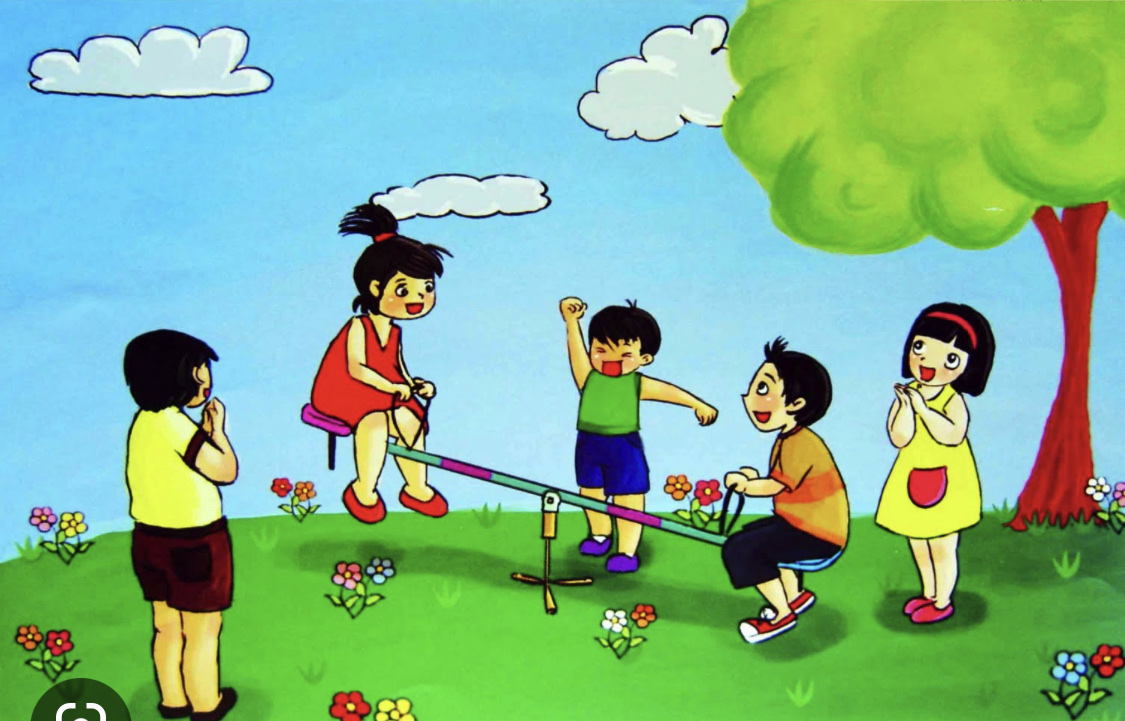 2. Phương pháp, hình thức - tổ chức
* Dạy bài Thơ “Bập bênh”
 Cô giới thiệu: 
+Tên bài thơ “Bập bênh” 
+Tác giả : Lê Tấn Hiển
Cô đọc bài thơ lần 1
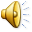 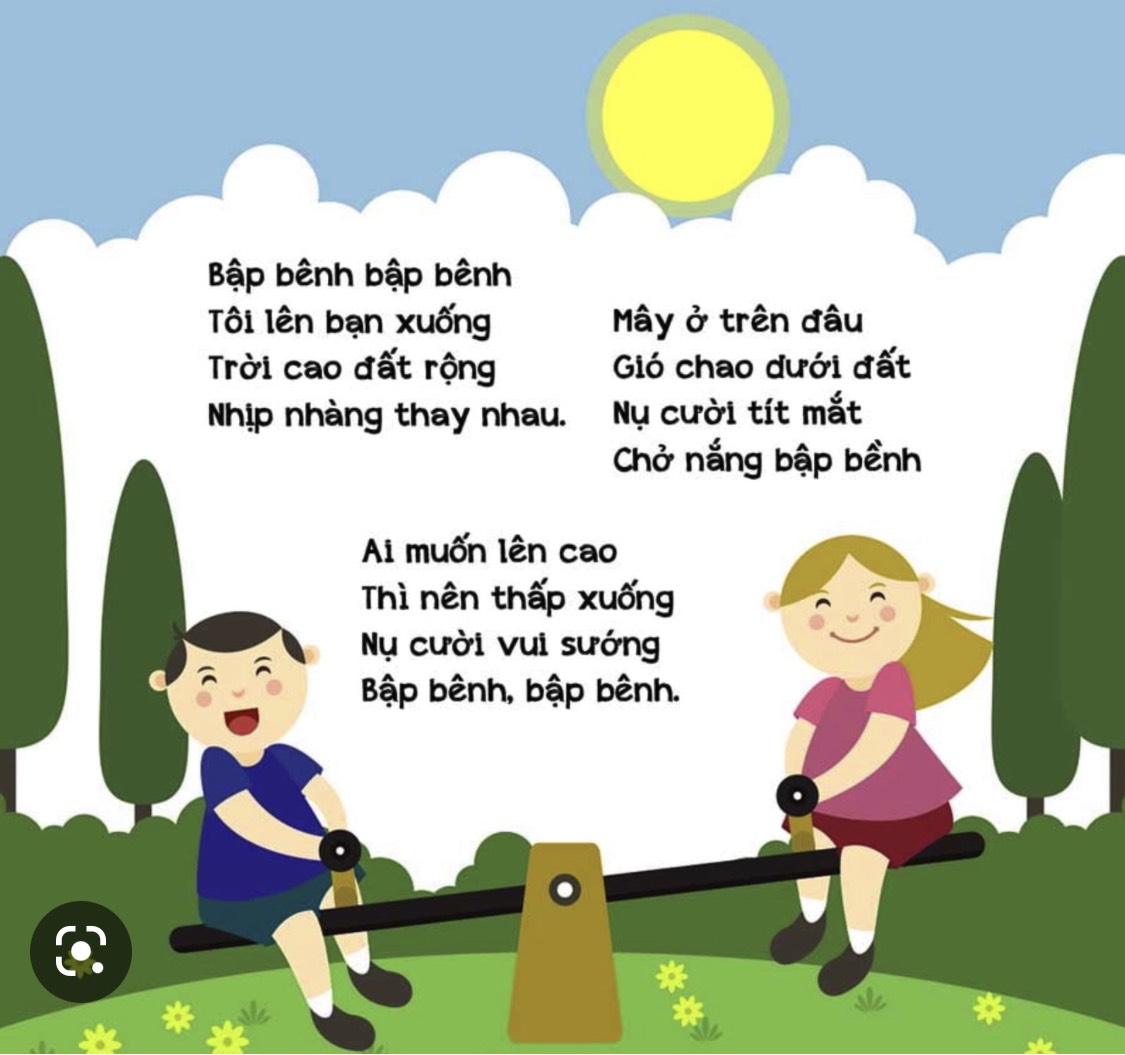 Lần 2: Cho trẻ nghe bài thơ kết hợp
 hình ảnh minh họa
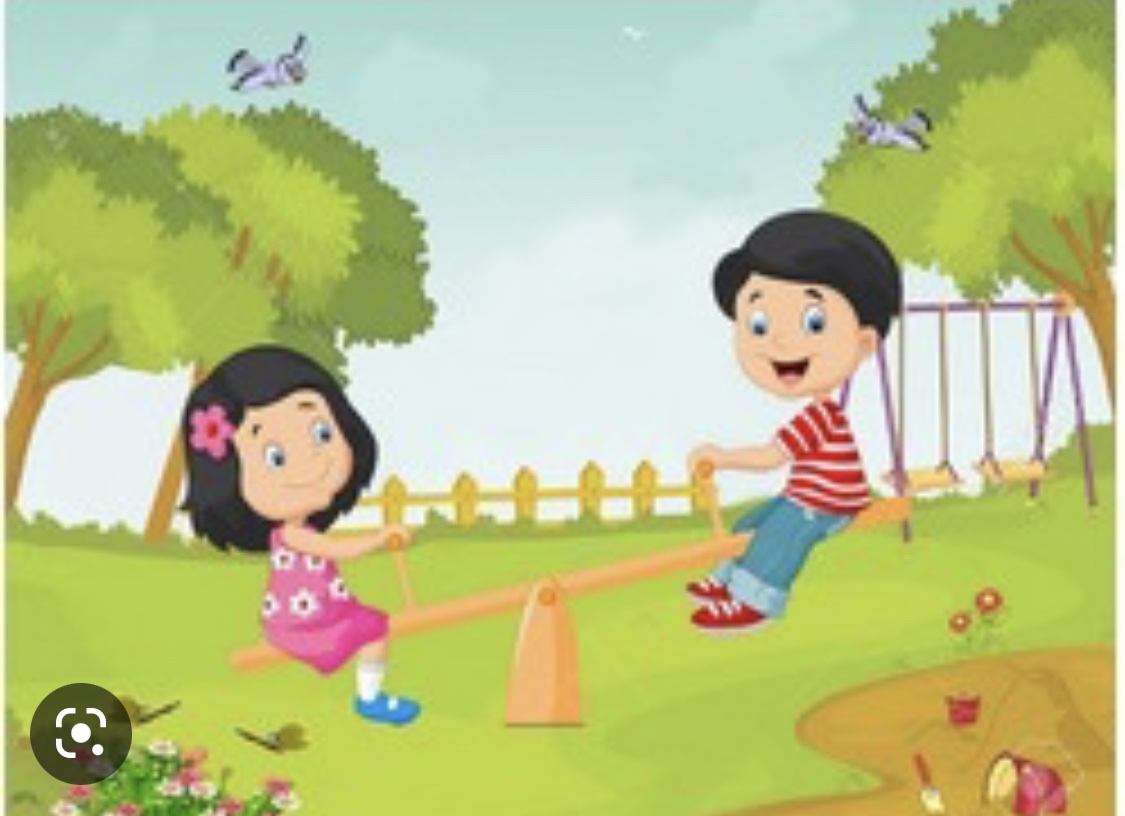 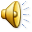 * Đàm thoại, trích dẫn làm rõ ý
- Cô vừa đọc bài thơ gì?
- Bài thơ nói về điều gì?
- Chúng mình nhìn thấy bập bênh ở đâu?
- Mấy bạn được ngồi trên bập bênh?
- Bập bênh được đặt ở đâu để chơi?
- Mây thì ở đâu các con?
(Sau mỗi câu trả lời của trẻ cô chốt lại ý đúng và đọc đoạn thơ tương ứng)
Giáo dục trẻ: Ngoan ngoãn, chơi đoàn kết với các bạn.
* Dạy trẻ đọc thơ:
 Cả lớp đọc cùng cô 2- 3 lần
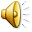 * Tổ, nhóm, cá nhân trẻ đọc thơ
 - Cô chú ý sửa sai cho trẻ
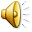 3. Kết thúc
- Nhận xét trẻ cuối hoạt động
- Trẻ hát: “Đu quay” 
- Chuyển hoạt động
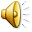